Thoughts on Photodetection Options for IOTAAndrey Elagin07/24/2020
1
Required Input to Find Optimal Solution
Expected photon rate
I assume it’s low (e.g. <1kHz)
Maximum allowed dark count rate (photo-cathode induced noise)
Expected wavelength range
My current assumption is ~1000 nm  now and ~500nm later
QE
I assume that 5-30% is acceptable
Required position resolution
1/400, i.e. ~100mm for PLANACON-size device and 0.5-1mm for LAPPD-size
Required timing resolution
Doesn’t seem to be important (but is, for example, 100ns OK?)
2
Option 1: LAPPD with properly working 60-channel readout electronics
Expect ~700mm position resolution over 20x20cm (also single PE timing is ~50ps)

Cons:
Visible light only  -  can not be used for IR photons
Larger dark box is needed
Electronics is not ready yet
Pros:
There are several LAPPDs already at Fermilab
E.g. Tile-51 was purchased from Incom with IOTA in mind
Huge progress on electronics over the last month
Evan Angelico has done great job
The same electronics is needed for ANNIE (now a dedicated firmware expert is working on it in UK)
The same electronics is needed for the TOF setup at the TestBeam
I believe this is the fastest option IF visible light photons were available now
3
Option 2: Acquire PLANACON-type device with cross delayed line anode                  (4 channels) through SSL Berkeley or Photonis
Expect <100mm position resolution over 5x5cm (timing varies)
Cons:
Could be expensive to get (working on estimate)
Potentially a long lead time order (will find out)
Pros:
Available in red and IR light
Smaller footprint for the dark box
Low number of electronics channels (e.g. 4)
Several ‘identical’ modules can be ordered
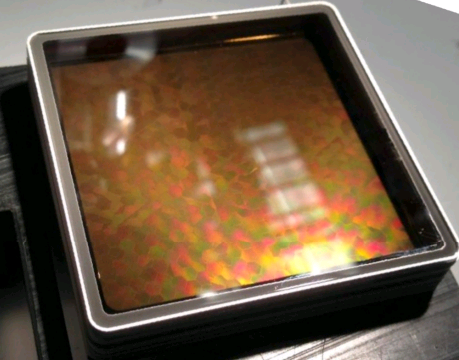 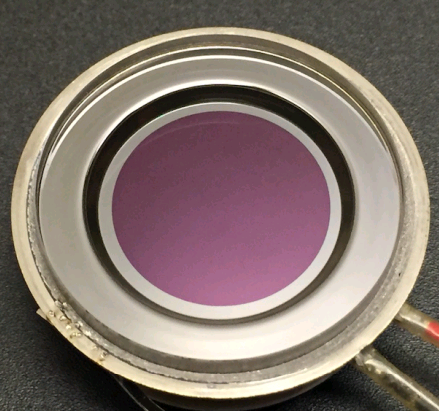 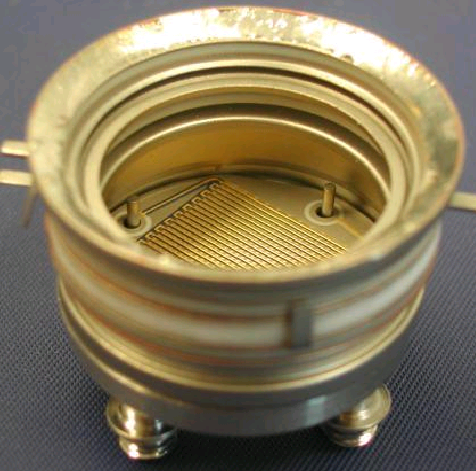 I believe this is the best option for red and IR photons
4
Examples of photo-cathodes for the Option 2:
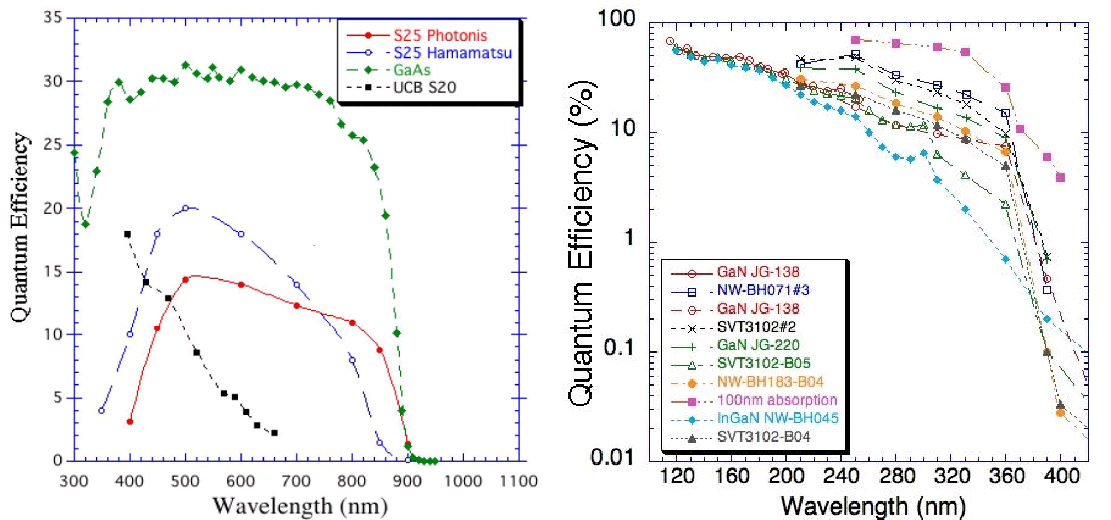 5
Option 3: An actively pumped vacuum chamber with 2 Quantar sub-modules 		     consisting of MCPs + the “four-corners” resistive anode. A custom Cs-	     Sb photo-cathode would be synthesized separately by UC ‘air-transfer’
Expect <100mm position resolution. Sub-module active area is ~3cm in diameter. 
Cons:
Photo-cathode synthesis is tricky…
QE won’t be high at the first try
Unexpected delays are common when starting from
   scratch
Won’t be cheap (but it’s money for on-site labor)
Larger footprint for the dark box
 Pros:
Could be a perfect match to UC goals to bring ‘air-transfer’ process to Fermilab
Tunable and adjustable if the requirements change
The ‘four-corners’ resistive anodes + MCP stack are available commercially
Low number of electronics channels
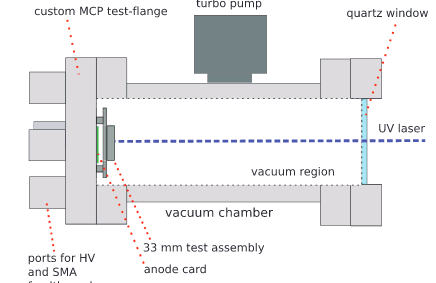 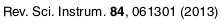 This would be very exciting for me, but it may not be the best option for IOTA
6